Деятельность Службы постинтернатной адаптации выпускников
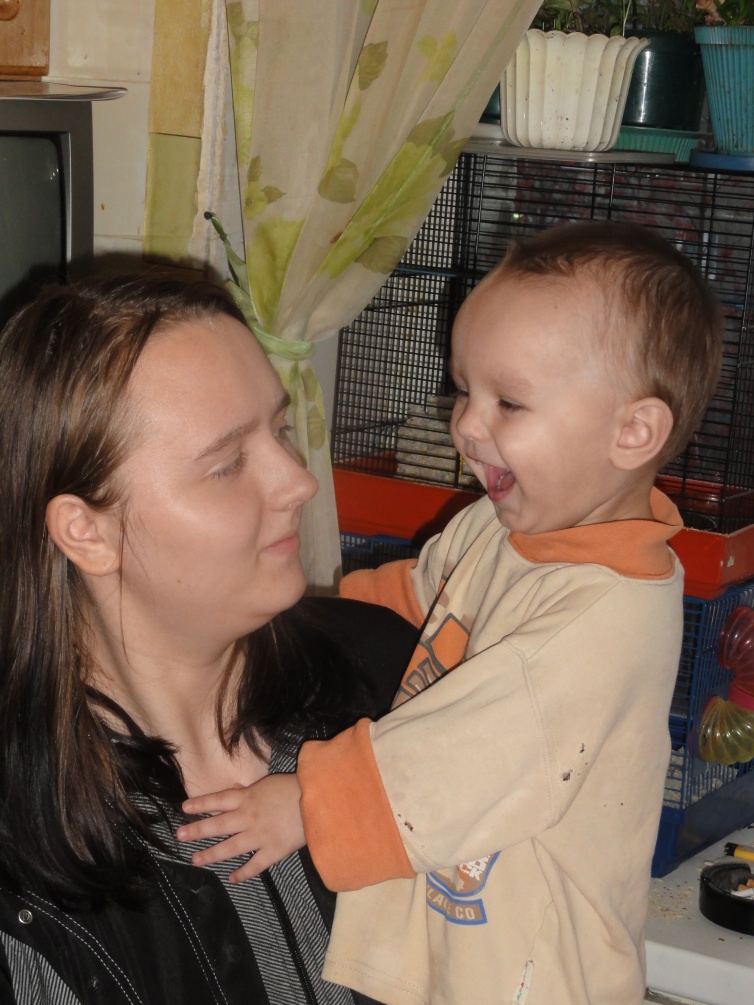 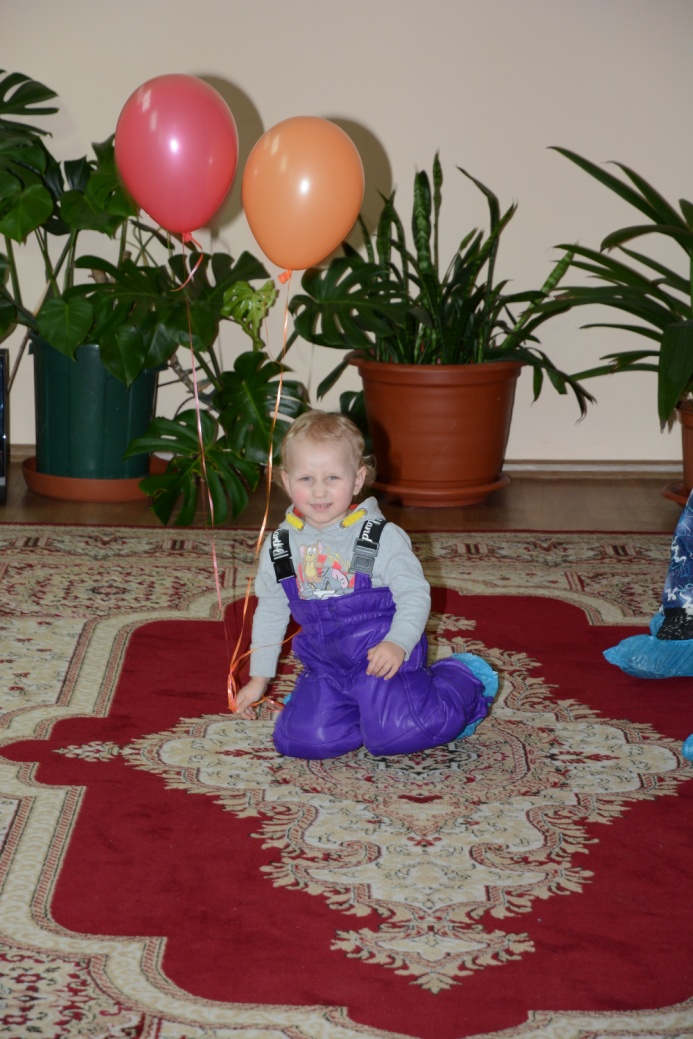 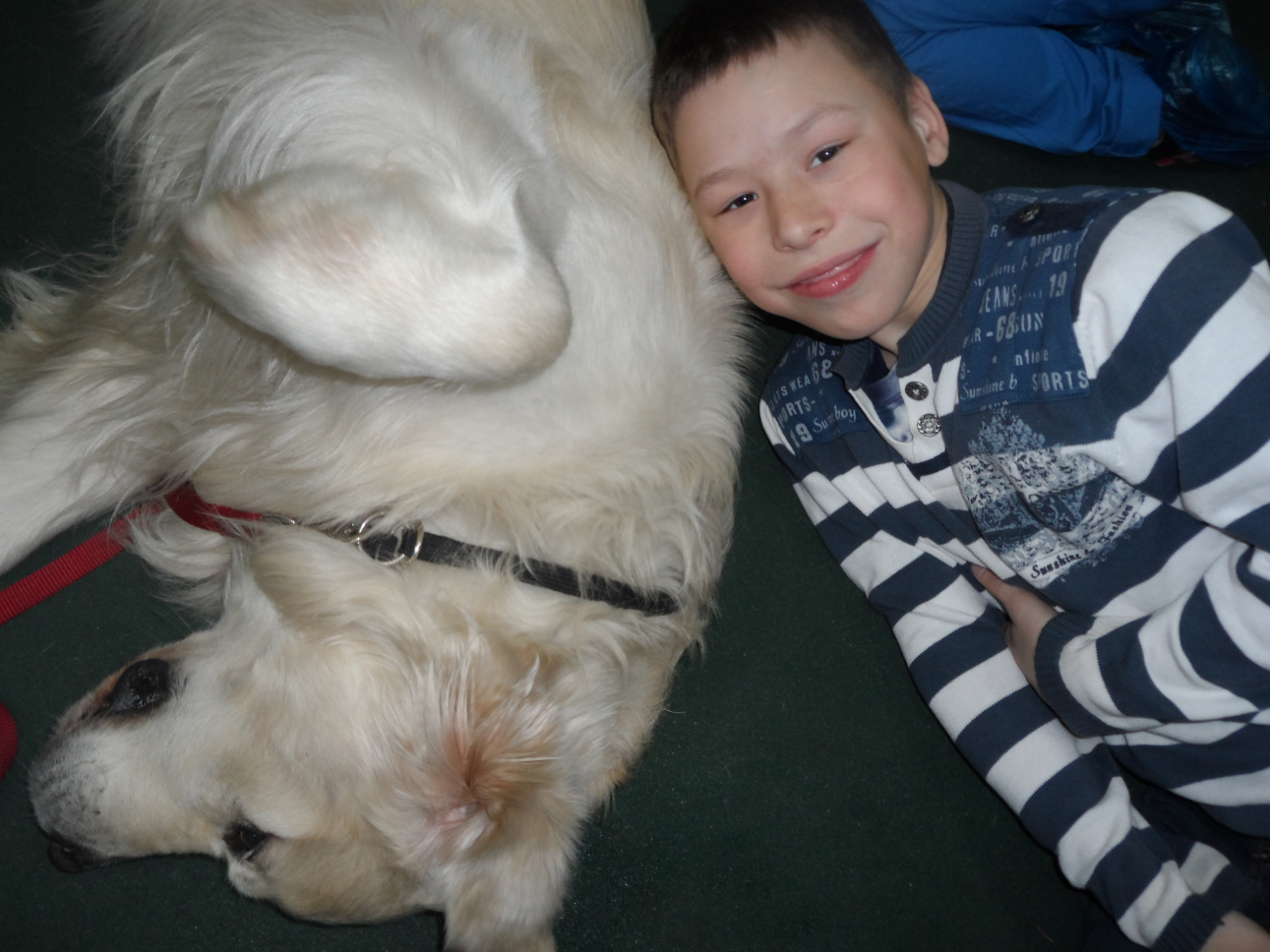 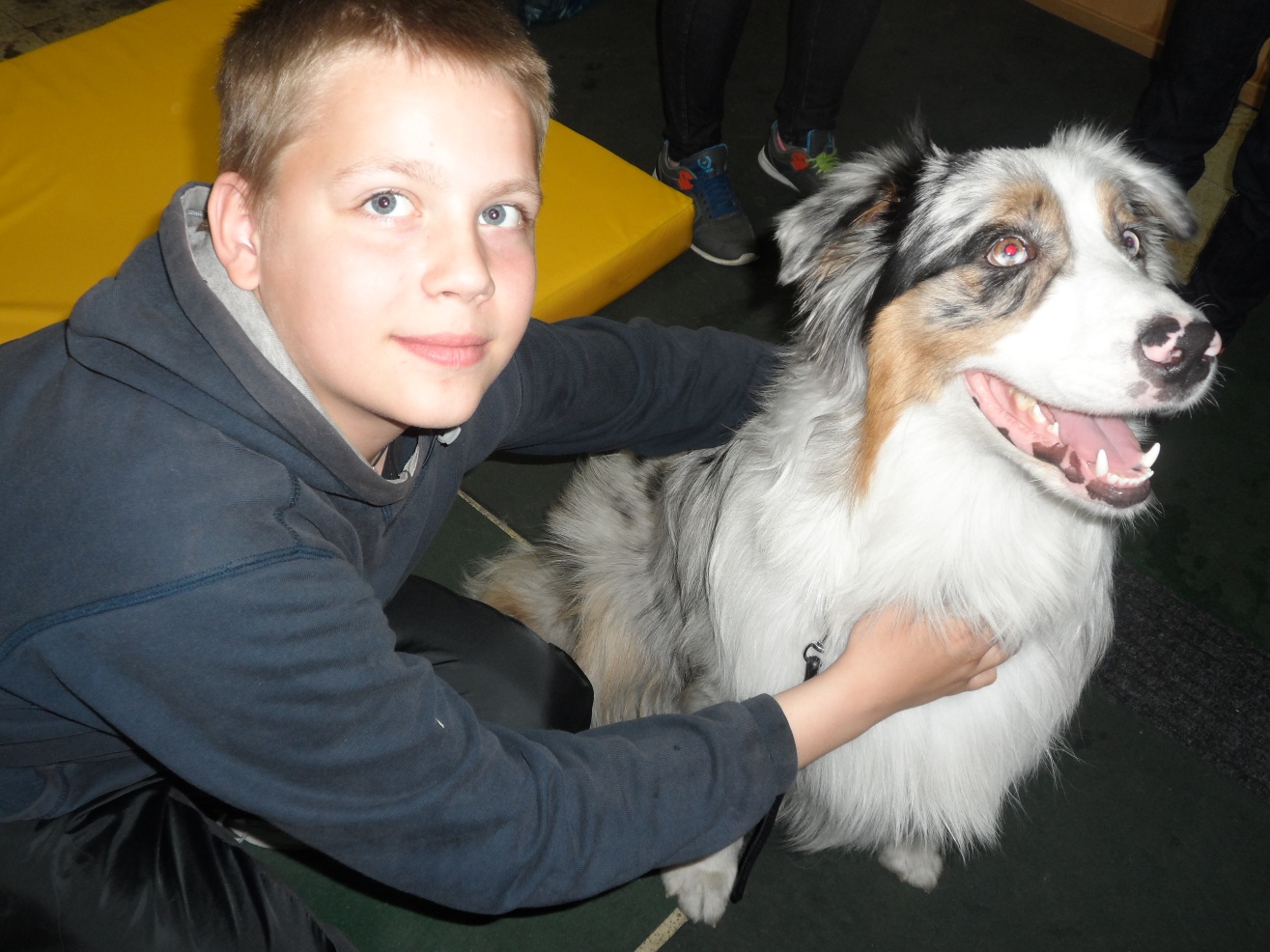 Вечер встречи выпускников
Вечер встречи выпускников
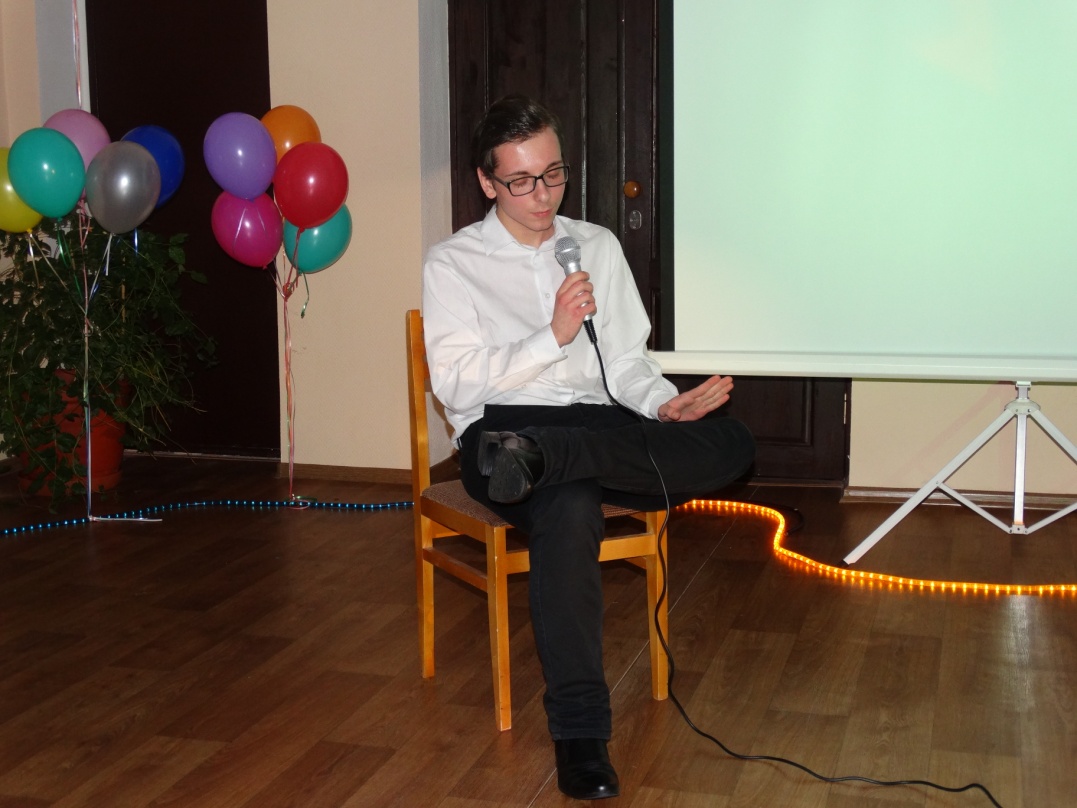 СтартБатл
СтартБатл
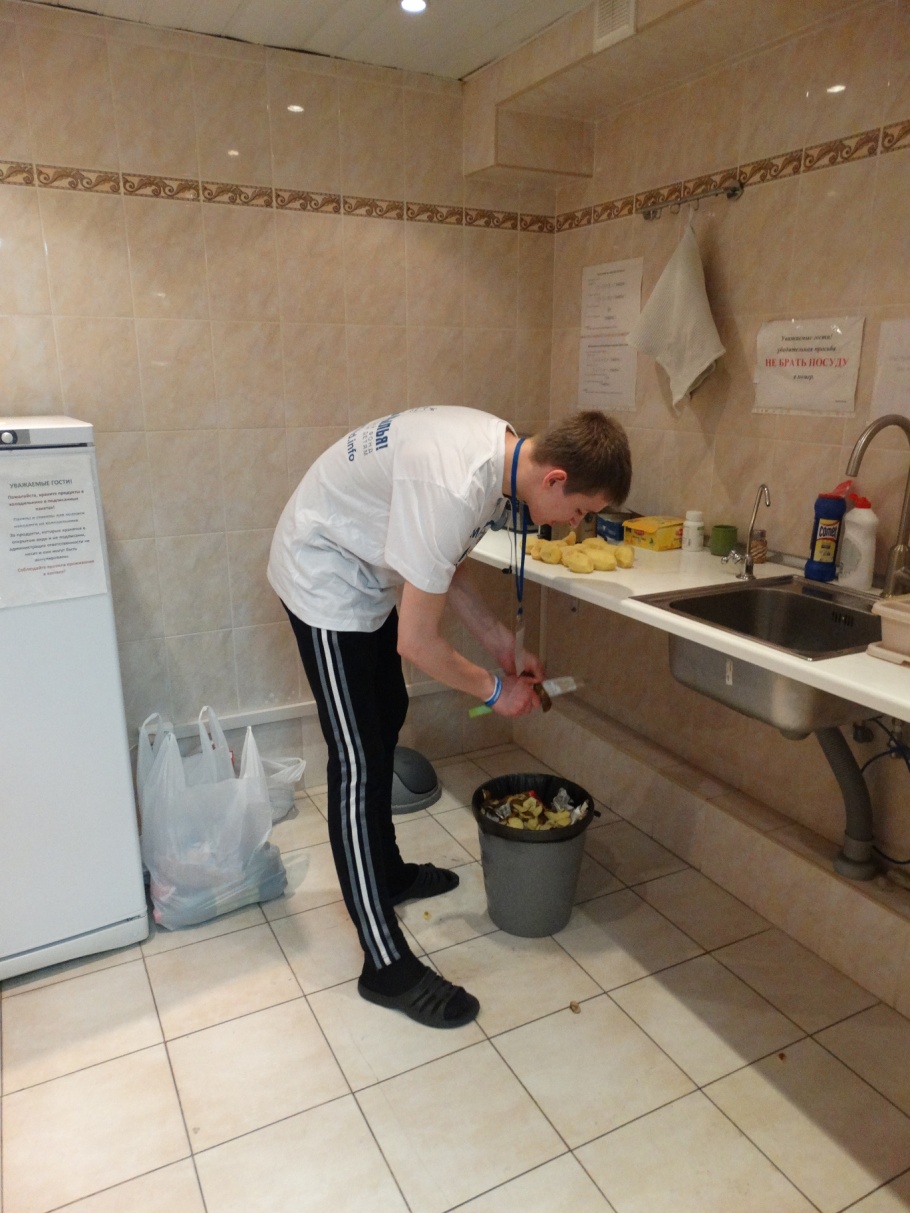 Открытый молодежный Фестиваль «Город Солнца – Город Мастеров»
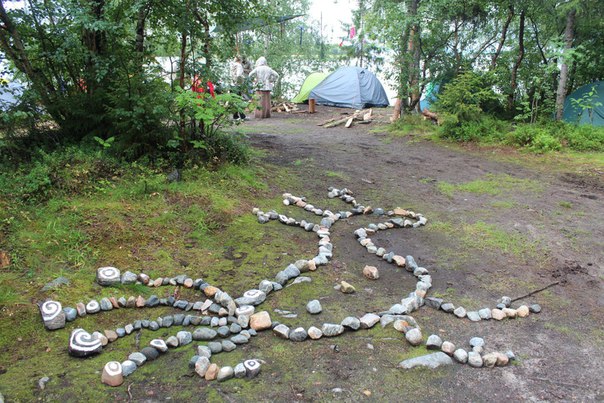 19-21 августа 2016 г.